ᏣᎳᎩ 101
Family & Numbers
Fill in the blanks!
“siyo, osigwotsu? 
Dikanawadidv Usdi Tsani ___________.”
“Wayohi ______.”
“Leroy nole gedi dunado’a ______ nole _____.”

Gatsv ganela Saloli?
Gatsv ganela Meli?
https://youtu.be/Xg4GX-NIvCw
ᎦᏨ ᎦᏁᎳ ᏣᏥ? ᏣᏙᏓᏃ?Gatsv ganela tsatsi? Tsadodahno?
Birmingham, AL aninela agitsi nole agidoda.
Gayula uyeyohuselv’i aginisi nole agidudu.
ᎲᎦ 	 ᎢᏯᏂ ᎠᏂᏴᏫ ᏕᏣᏓᏘᎾᎥᎢ?Hvga iyani aniyvwi detsadatina’v’i?
Egwasg ale usdi sidanelv tsatseli’i?
Hvga iyani aniyvwi?
2 iyani? 4…? Agada?
ᎢᏥ°ᏛᏛᎲᎦ! ᏗᏗᏃᎩ!
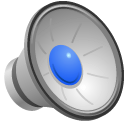 1 – sogwu		6 - sudali
2 – ta’li		7 - galikwogi
3 – tso’i		8 - tsanela
4 – nvhgi		9 - sonela
5 – hisgi		10 - sgohi

0 - kanigida
11 – sodu	    16 - daladu
12 – talidu	    17 - galikwodu
13 – tsodu	    18 - neladu
14 – nigadu	    19 - soneladu
15 – hisgadu    20 – talisgohi
 	       
 21 – talisgosogwo…
30 – tsosgo
100 – sgohidsgwa
1,000 - iyagayvli
ᏙᎢᏳᏍᏗ ᎯᎠ ᎠᏎᏍᏗ?
0
ᏙᎢᏳᏍᏗ ᎯᎠ ᎠᏎᏍᏗ?
1
ᏙᎢᏳᏍᏗ ᎯᎠ ᎠᏎᏍᏗ?
2
ᏙᎢᏳᏍᏗ ᎯᎠ ᎠᏎᏍᏗ?
3
ᏙᎢᏳᏍᏗ ᎯᎠ ᎠᏎᏍᏗ?
4
ᏙᎢᏳᏍᏗ ᎯᎠ ᎠᏎᏍᏗ?
5
ᏙᎢᏳᏍᏗ ᎯᎠ ᎠᏎᏍᏗ?
6
ᏙᎢᏳᏍᏗ ᎯᎠ ᎠᏎᏍᏗ?
7
ᏙᎢᏳᏍᏗ ᎯᎠ ᎠᏎᏍᏗ?
8
ᏙᎢᏳᏍᏗ ᎯᎠ ᎠᏎᏍᏗ?
9
ᏙᎢᏳᏍᏗ ᎯᎠ ᎠᏎᏍᏗ?
10
ᏙᎢᏳᏍᏗ ᎯᎠ ᎠᏎᏍᏗ?
11
ᏙᎢᏳᏍᏗ ᎯᎠ ᎠᏎᏍᏗ?
12
ᏙᎢᏳᏍᏗ ᎯᎠ ᎠᏎᏍᏗ?
13
ᏙᎢᏳᏍᏗ ᎯᎠ ᎠᏎᏍᏗ?
14
ᏙᎢᏳᏍᏗ ᎯᎠ ᎠᏎᏍᏗ?
15
ᏙᎢᏳᏍᏗ ᎯᎠ ᎠᏎᏍᏗ?
16
ᏙᎢᏳᏍᏗ ᎯᎠ ᎠᏎᏍᏗ?
17
ᏙᎢᏳᏍᏗ ᎯᎠ ᎠᏎᏍᏗ?
18
ᏙᎢᏳᏍᏗ ᎯᎠ ᎠᏎᏍᏗ?
19
ᏙᎢᏳᏍᏗ ᎯᎠ ᎠᏎᏍᏗ?
20
ᏙᎢᏳᏍᏗ ᎯᎠ ᎠᏎᏍᏗ?
21
ᏙᎢᏳᏍᏗ ᎯᎠ ᎠᏎᏍᏗ?
22
ᏙᎢᏳᏍᏗ ᎯᎠ ᎠᏎᏍᏗ?
30
ᏙᎢᏳᏍᏗ ᎯᎠ ᎠᏎᏍᏗ?
100
ᏙᎢᏳᏍᏗ ᎯᎠ ᎠᏎᏍᏗ?
200
ᏙᎢᏳᏍᏗ ᎯᎠ ᎠᏎᏍᏗ?
1,000
ᏙᎢᏳᏍᏗ ᎯᎠ ᎠᏎᏍᏗ?
22
ᏙᎢᏳᏍᏗ ᎯᎠ ᎠᏎᏍᏗ?
19
ᏙᎢᏳᏍᏗ ᎯᎠ ᎠᏎᏍᏗ?
5
ᏙᎢᏳᏍᏗ ᎯᎠ ᎠᏎᏍᏗ?
15
ᏙᎢᏳᏍᏗ ᎯᎠ ᎠᏎᏍᏗ?
16
ᏙᎢᏳᏍᏗ ᎯᎠ ᎠᏎᏍᏗ?
1,000
ᏙᎢᏳᏍᏗ ᎯᎠ ᎠᏎᏍᏗ?
100
ᏙᎢᏳᏍᏗ ᎯᎠ ᎠᏎᏍᏗ?
7
ᏙᎢᏳᏍᏗ ᎯᎠ ᎠᏎᏍᏗ?
4
ᏙᎢᏳᏍᏗ ᎯᎠ ᎠᏎᏍᏗ?
1
ᏙᎢᏳᏍᏗ ᎯᎠ ᎠᏎᏍᏗ?
18
ᏙᎢᏳᏍᏗ ᎯᎠ ᎠᏎᏍᏗ?
16
ᏙᎢᏳᏍᏗ ᎯᎠ ᎠᏎᏍᏗ?
14
ᏙᎢᏳᏍᏗ ᎯᎠ ᎠᏎᏍᏗ?
11
ᏙᎢᏳᏍᏗ ᎯᎠ ᎠᏎᏍᏗ?
10
ᏙᎢᏳᏍᏗ ᎯᎠ ᎠᏎᏍᏗ?
100
ᏙᎢᏳᏍᏗ ᎯᎠ ᎠᏎᏍᏗ?
1,000
ᏙᎢᏳᏍᏗ ᎯᎠ ᎠᏎᏍᏗ?
10
ᏙᎢᏳᏍᏗ ᎯᎠ ᎠᏎᏍᏗ?
9
ᏙᎢᏳᏍᏗ ᎯᎠ ᎠᏎᏍᏗ?
8
ᏙᎢᏳᏍᏗ ᎯᎠ ᎠᏎᏍᏗ?
7
ᏙᎢᏳᏍᏗ ᎯᎠ ᎠᏎᏍᏗ?
6
ᏙᎢᏳᏍᏗ ᎯᎠ ᎠᏎᏍᏗ?
5
ᏙᎢᏳᏍᏗ ᎯᎠ ᎠᏎᏍᏗ?
4
ᏙᎢᏳᏍᏗ ᎯᎠ ᎠᏎᏍᏗ?
3
ᏙᎢᏳᏍᏗ ᎯᎠ ᎠᏎᏍᏗ?
2
ᏙᎢᏳᏍᏗ ᎯᎠ ᎠᏎᏍᏗ?
1
ᏙᎢᏳᏍᏗ ᎯᎠ ᎠᏎᏍᏗ?
0
ᎲᎦ  ᎢᏯᏂ ᎩᏟ?Hvga iyani gitli?
ᎲᎦ ᎢᏯᏂ ᎠᏂᏴᏫ   ᏕᏣᏓᏘᎾᎥᎢ?Hvga iyani aniyvwi detsadatina’v’i?
“hvga iyani aniyvwi detsadatina’v’i? egwasg ale usdi sidanelv tsatseli?”

You might say…
“egwa dagwadatina’v’i! 7 iyani aniyvwi. Nihina? Usdisg ale egwa detsadatina’v’i?”